Curriculum Changes
and
Other Academic Proposals:
The Review Process
Kyle Smith
kylesmith@triton.uog.edu
Senate Parliamentarian
and
Chair, Standing Committee on Institutional Excellence
Why learn this now?
Why learn this now?
Why learn this now?
New courses?
New online sections?
Strengthening your major?
New degree program?
The Academic Proposal Review Process
Program faculty
Division or Administrative Chair
College AAC or Curriculum Comm.
Dean
Senate and its committees (online courses need TADEO review also)
Senior Administration
Strengthening your proposal
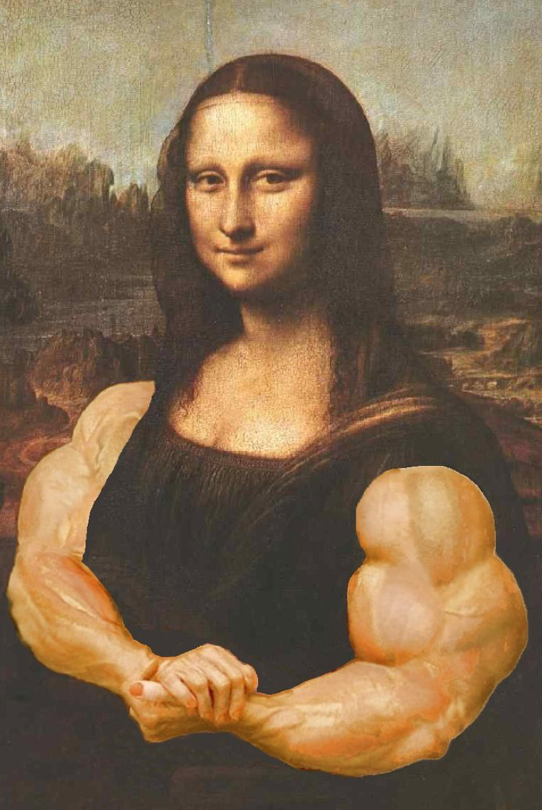 Preparing for Senate Meetings
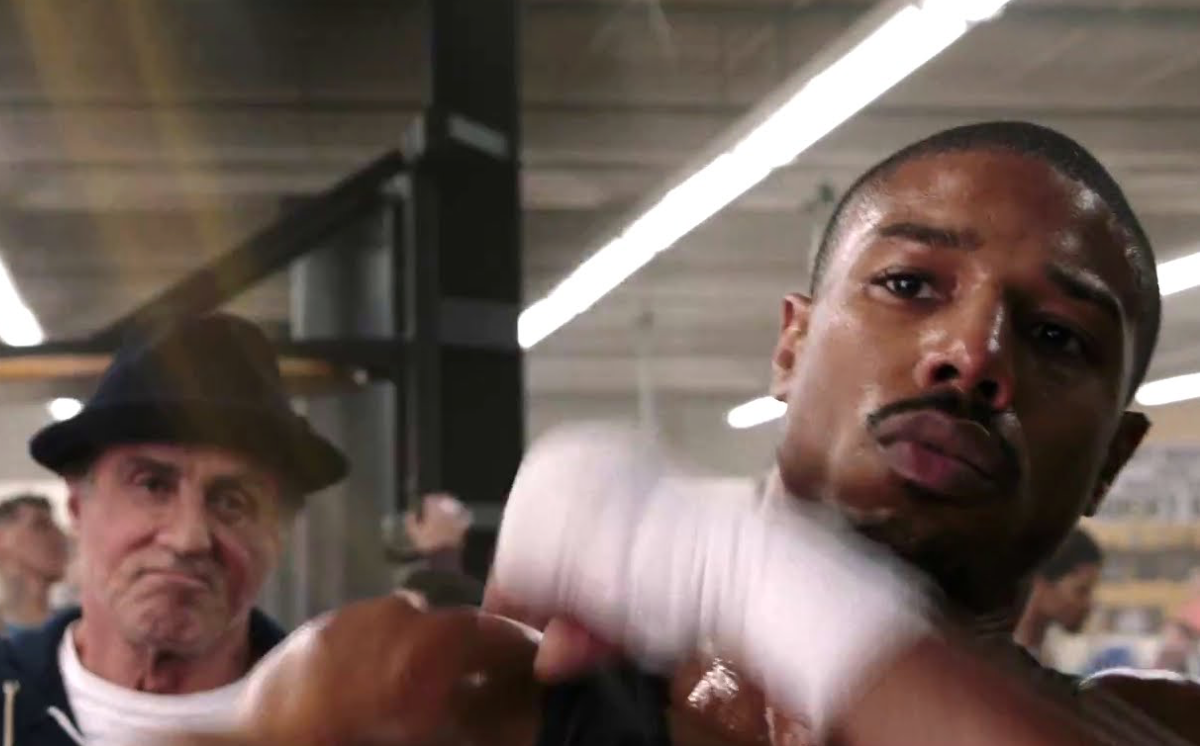 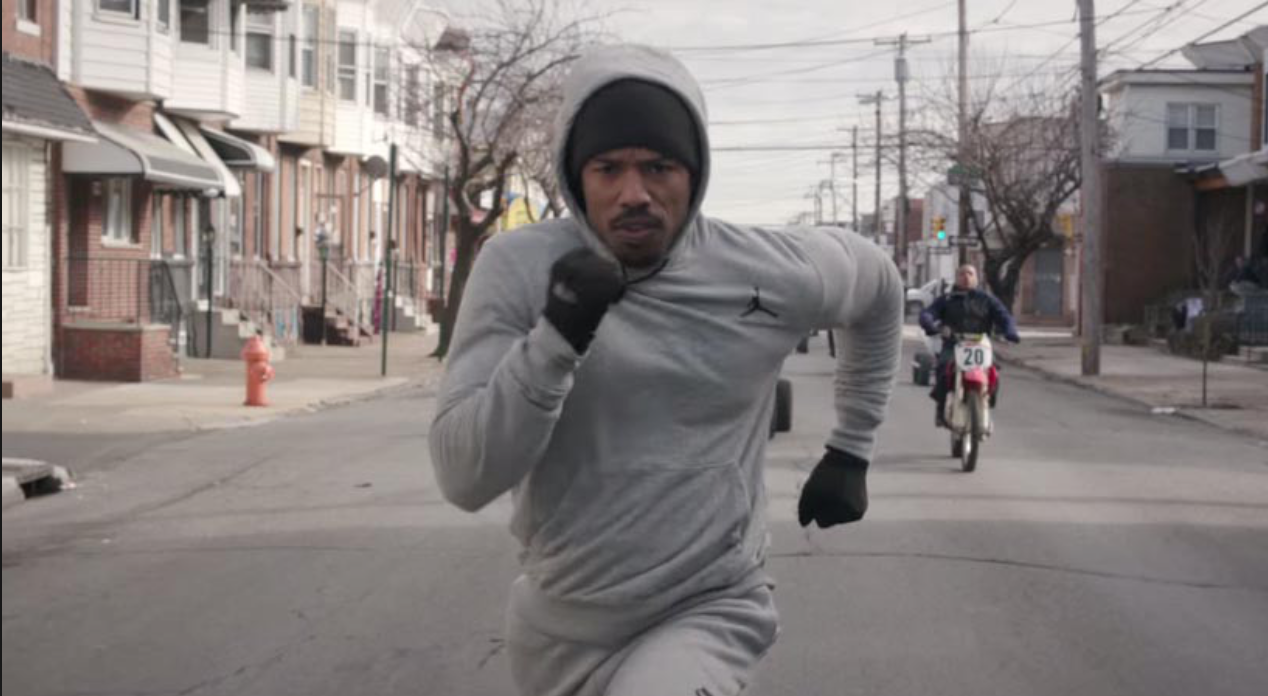 Criteria for Senate Endorsement:
Is the proposal…
…well-researched and critically examined?
…complete and of high quality?
…compatible with the broad inter-collegiate interests of the University, as seen by the faculty?
…prepared according to the University’s rules and procedures?
Did the faculty have an appropriate role in the proposal’s development?
What if the Senate votes not to endorse my proposal?
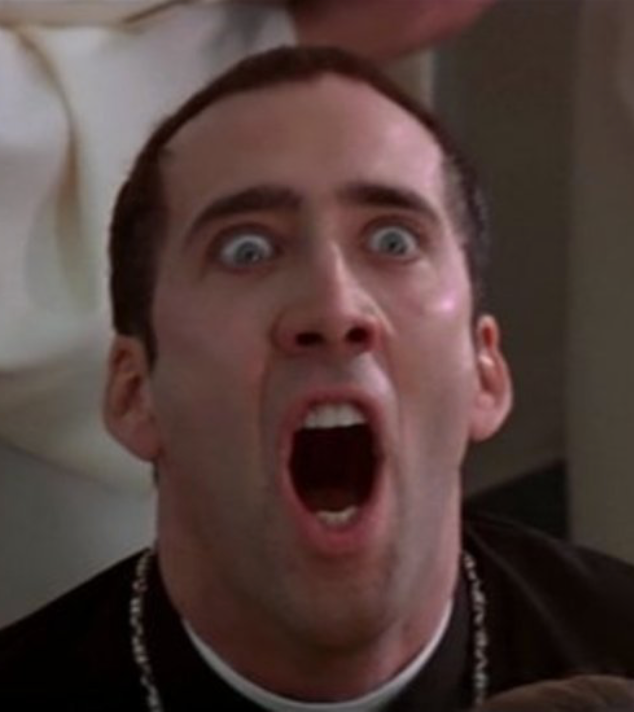 What if the Senate votes not to endorse my proposal?
You have the option to revise, or continue.
The Senior Administration will have the final say.
Helpful Contacts
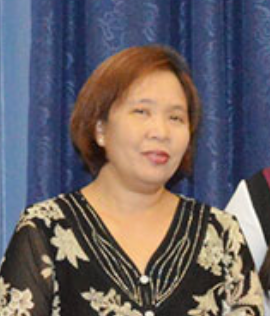 Dr. Suzanne Bells-McManus, Chair
Undergraduate 
Curricula Review Committee
suzannebm@triton.uog.edu
Manuel (Manny) Hechanova,
Associate Director
TADEO
mannyh@triton.uog.edu
Dr. Leila Kabigting, Chair
Graduate
Curricula Review Committee
kabigtingl@triton.uog.edu